Protocolo Nacional para la Temporada de Descenso de
Temperatura en la República de Guatemala2017 - 2018
Objetivo General
Establecer lineamientos eficientes que permitan realizar acciones de coordinación e intervención interinstitucional; en función de la prevención, mitigación, respuesta, rehabilitación y reconstrucción, protegiendo a la persona, sus bienes, infraestructura y recursos naturales, ante la presencia de efectos negativos generados por fenómenos hidrometeorológicos asociados a eventos por descenso de temperatura en el territorio nacional.
Estrategias
Identificación de amenazas para determinar áreas susceptibles y proclives al riesgo.

Implementar procesos organizativos y formativos con enfoque ante el potencial impacto de las amenazas por descenso de temperatura con grupos sectoriales y territoriales del Sistema CONRED.

Identificar, monitorear y atender situaciones de Riesgo Emergencia y Desastres -RED- que afecten poblaciones en el territorio nacional.
Respuesta
Inicio del descenso de temperatura 2017
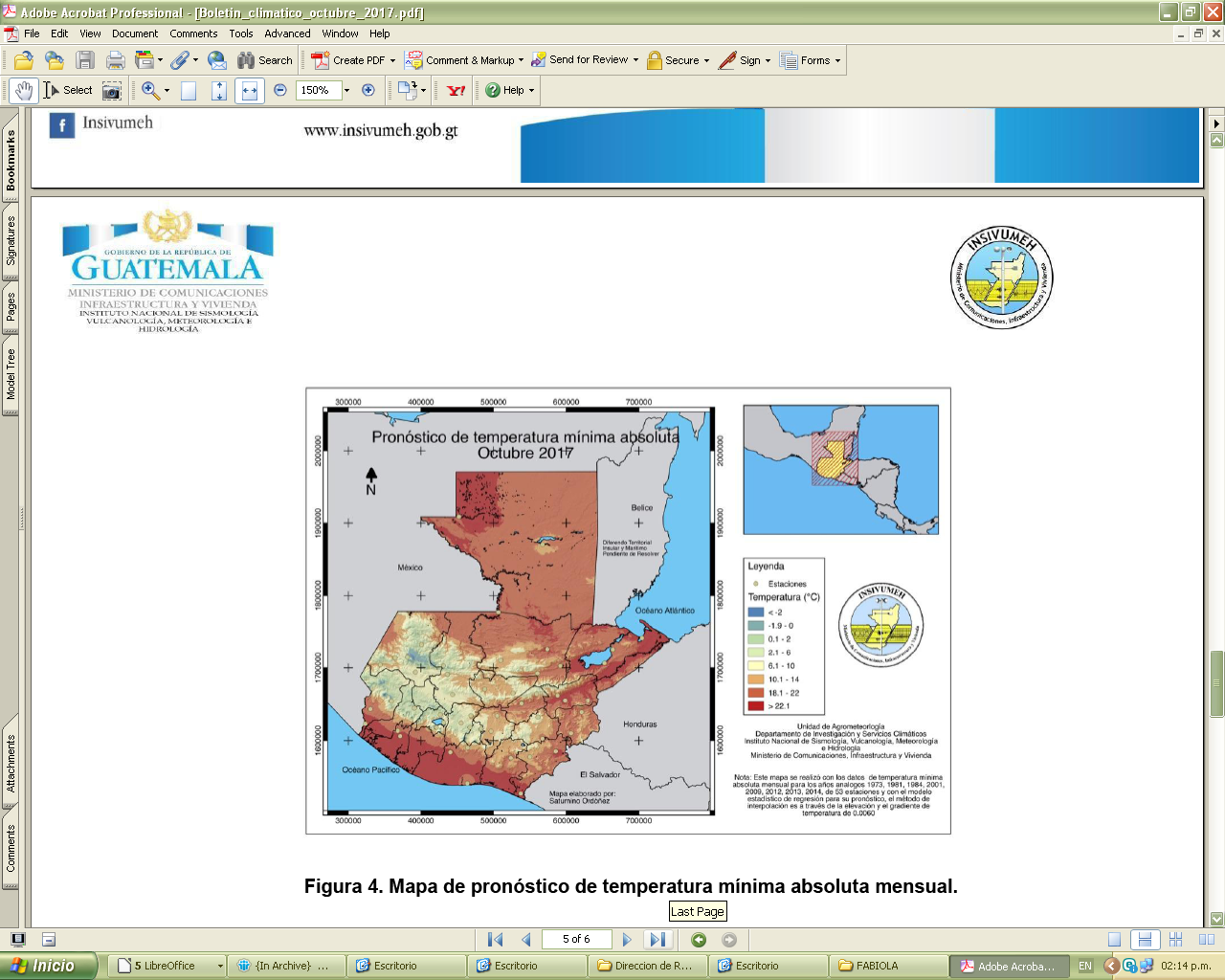 Ingreso de Boletín proporcionado por el ente Científico  –INSIVUMEH-.
Análisis de Situación según criterios establecidos por:

Estacionalidad u 
Ocurrencia Súbita
Sistematización de la información según Plan Institucional de Respuesta -PIR-
SE-CONRED
¿Incremento en el grado de alerta?
Declara Alerta Color Amarillo
E
V
E
N
T
O
SI
Declara Alerta Color anaranjado
Declara Alerta Color Rojo
NO
Alerta Color Verde
Declaratoria Alerta Institucional
Criterios de Desactivación
De acuerdo a información brindada por INSIVUMEH en relación de eventos hidrometeorológicos y la disminución de ingreso de frentes fríos sobre el territorio nacional, se desactiva el presente Protocolo.
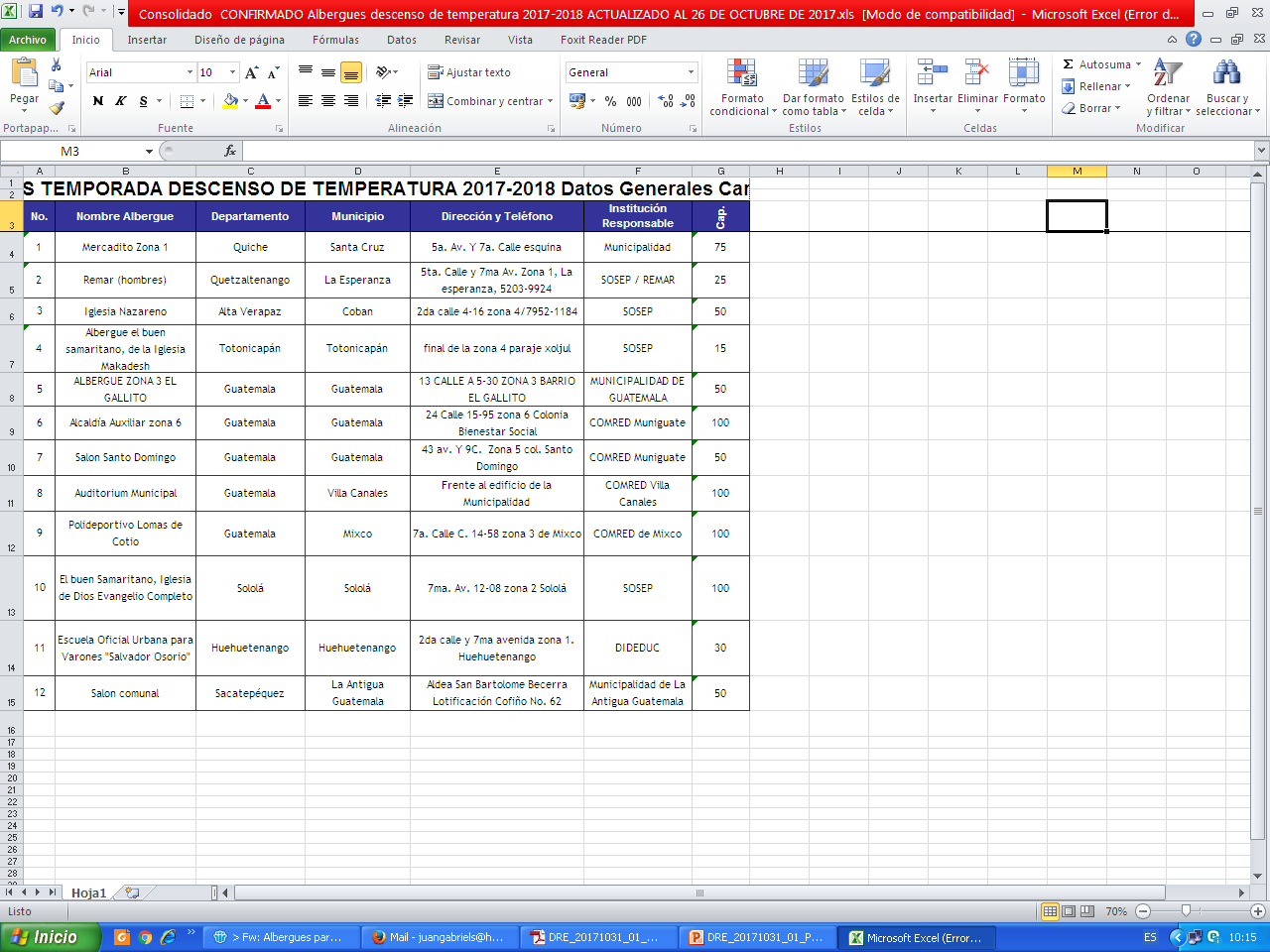